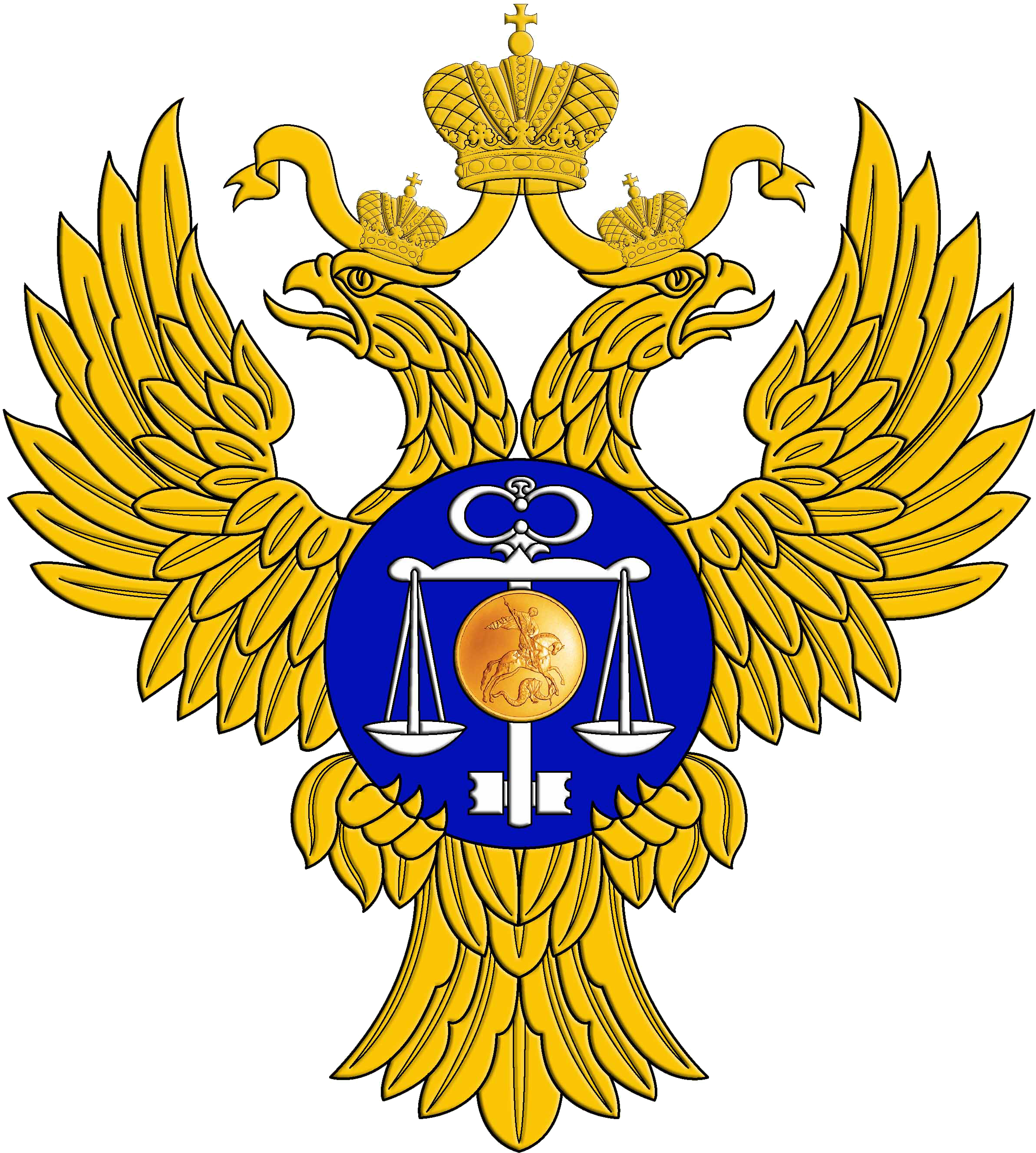 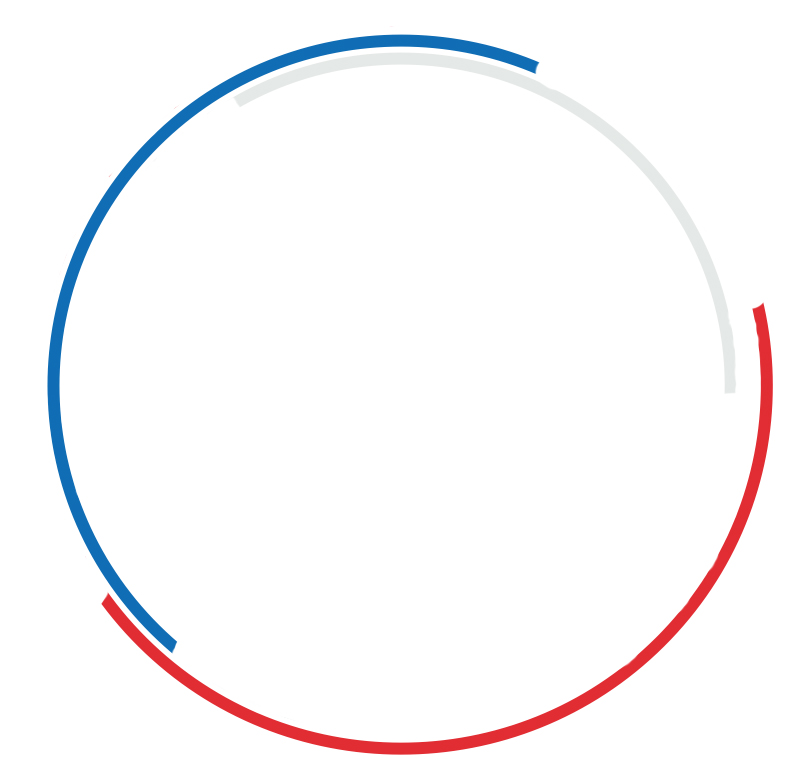 Treasury of Russia
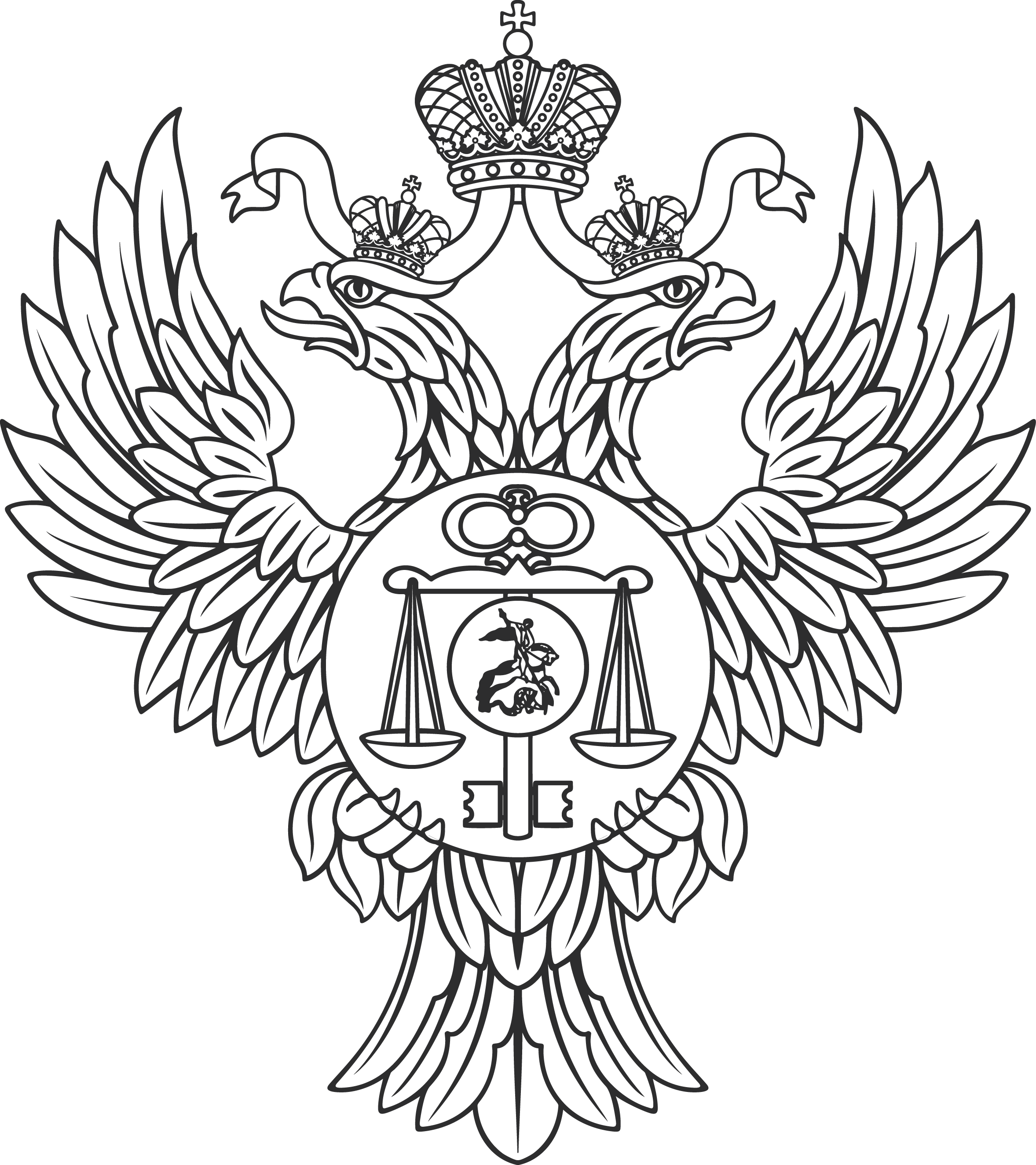 INTERACTION BETWEEN INFORMATION	 	SYSTEMS USED 	IN PUBLIC PROCUREMENT 	AND PUBLIC FINANCE MANAGEMENT – 	
THE CASE OF RUSSIA.
Alexandr Albychev,
Deputy Head of the Federal Treasury
www.roskazna.ru
June 2019
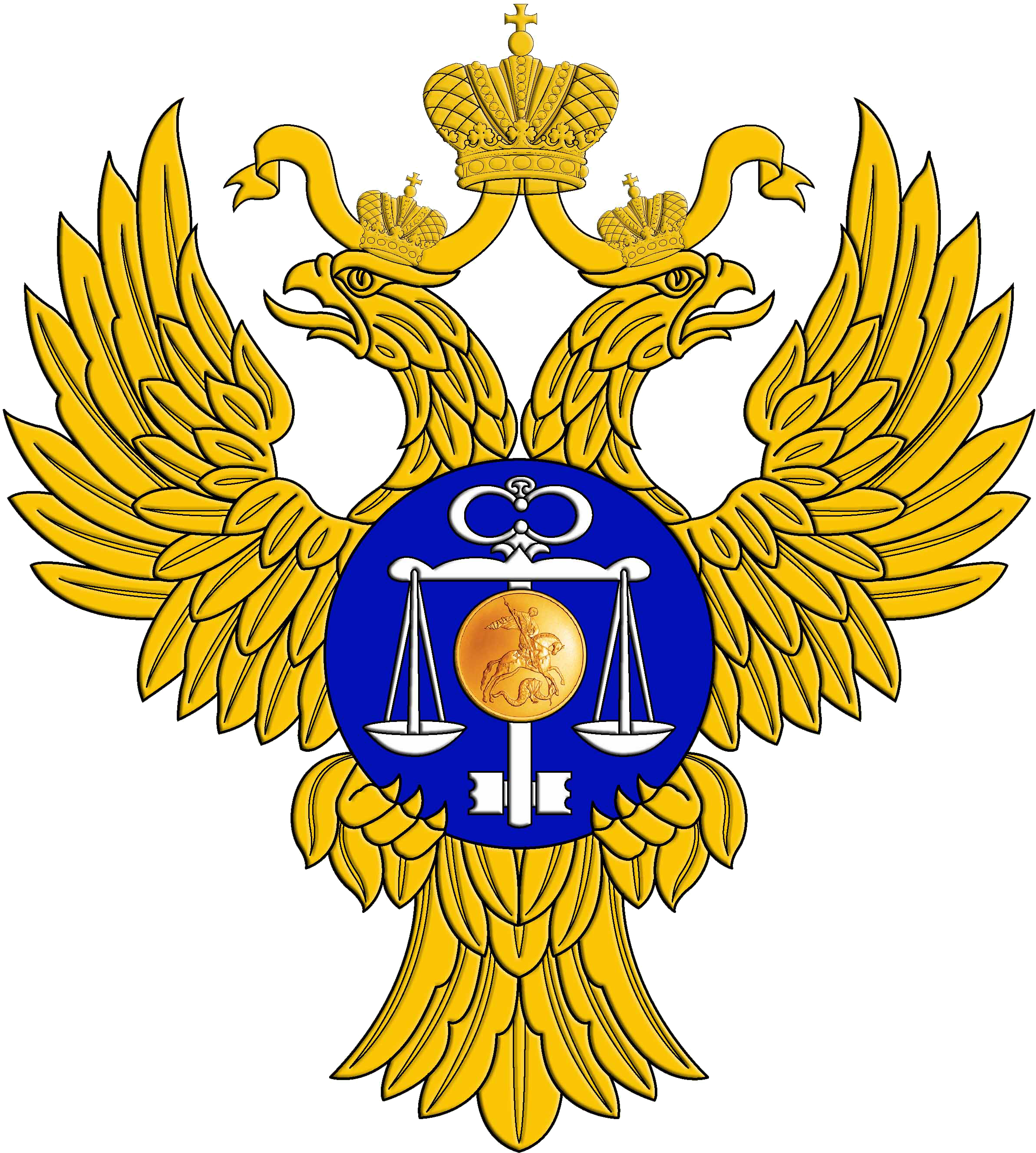 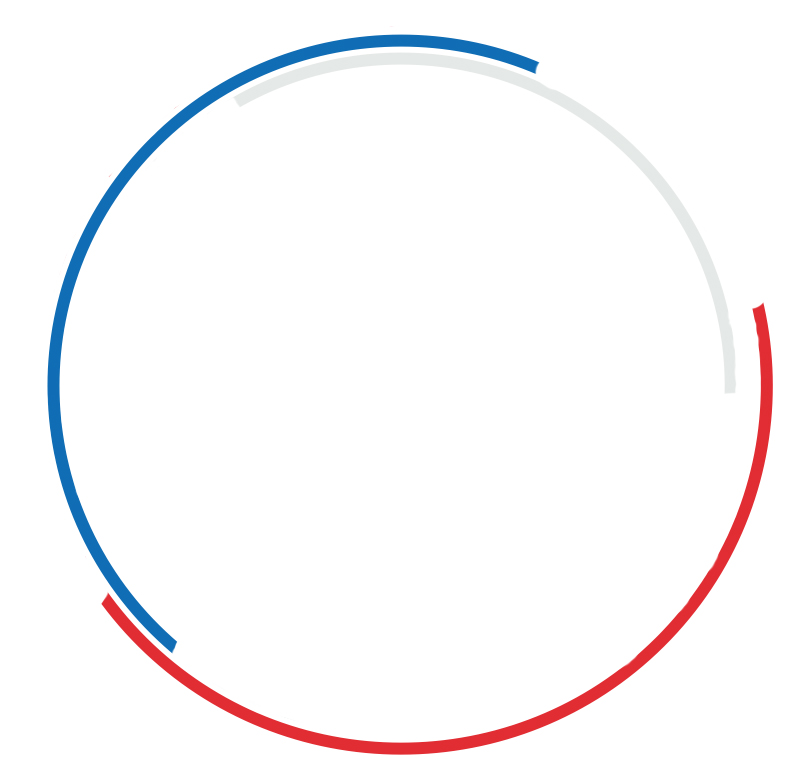 Public procurement and PFM information systems
 in the Russian Federation
Treasury of Russia
Ministry of Finance
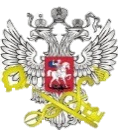 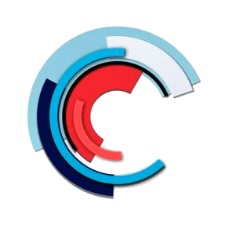 State Integrated Information System (SIIS) “E-Budget”
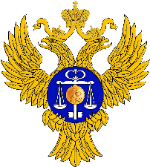 Federal Treasury
Integrated system for procurement
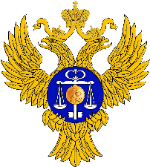 Federal 
Treasury
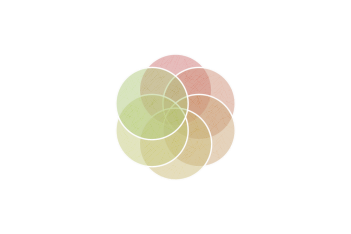 Operators of electronic
 trading platforms
Electronic trading platforms
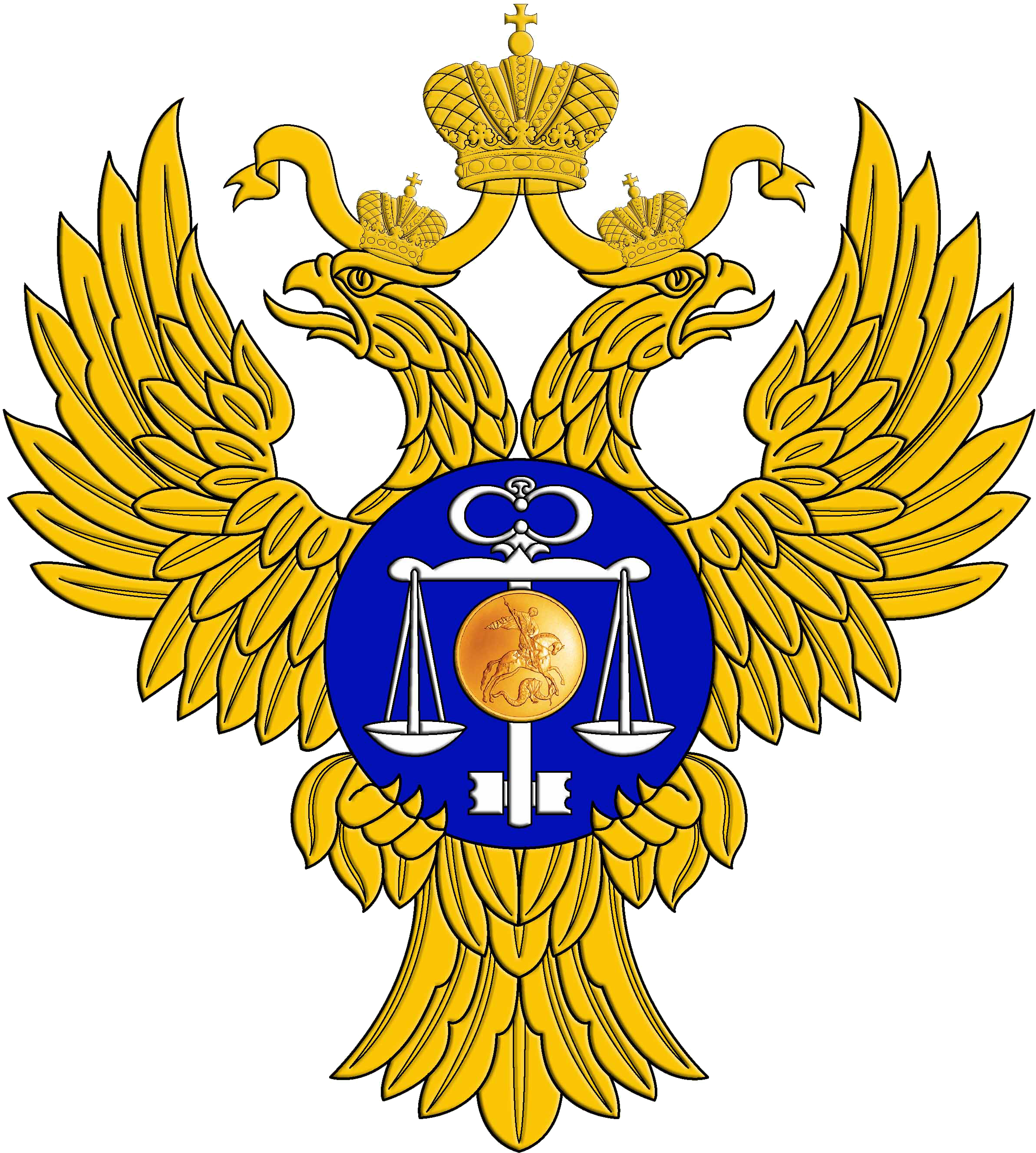 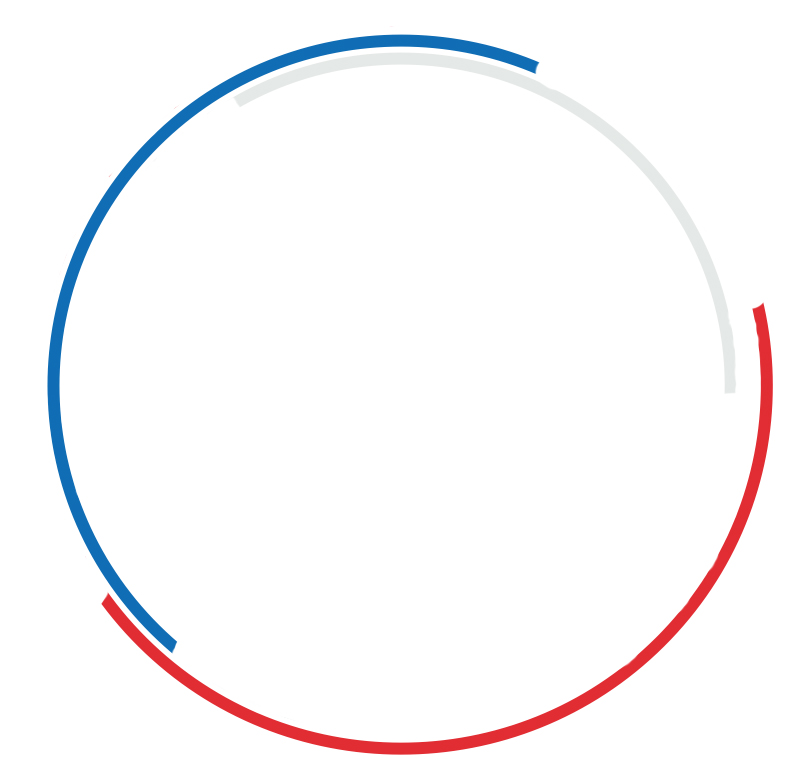 The role of FT in procurement information support development
Treasury of Russia
over  
2 million
Official PP site - www.zakupki.gov.ru
Integrated Information System (IIS) for procurement
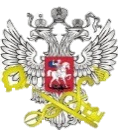 RF Ministry of Finance
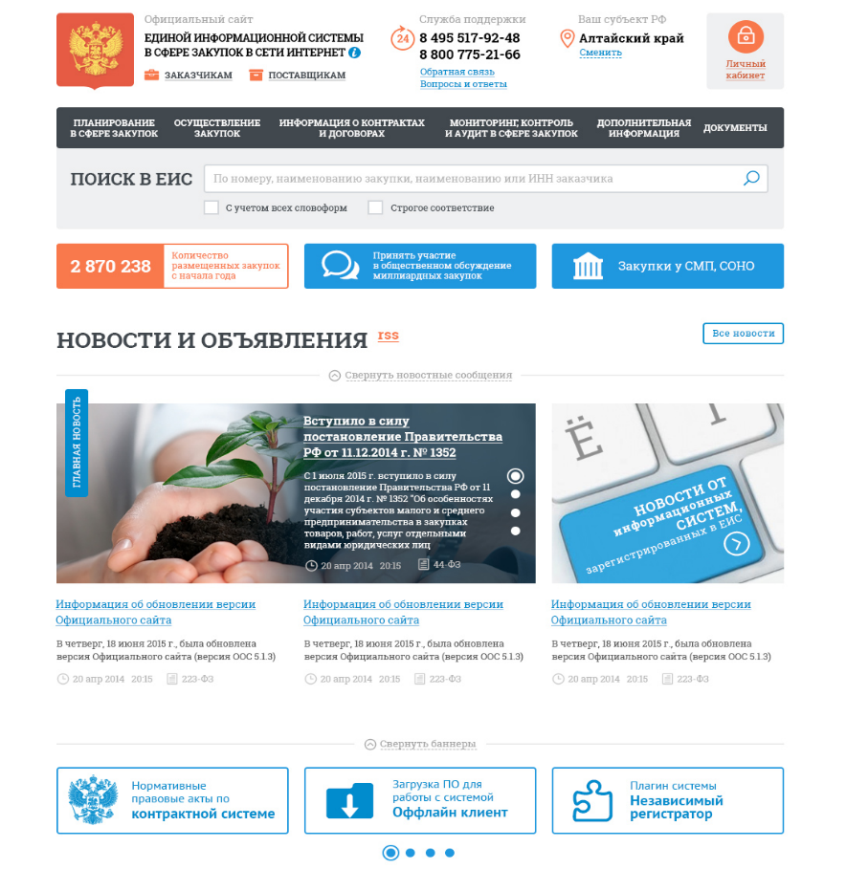 Statutory regulation of procurement
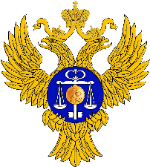 IIS users:
Federal Treasury
IIS development and maintenance
Services to IIS users
E-signature key certificates  issuance 
Some control functions
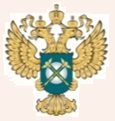 Audit and control bodies
Procurement procedures control
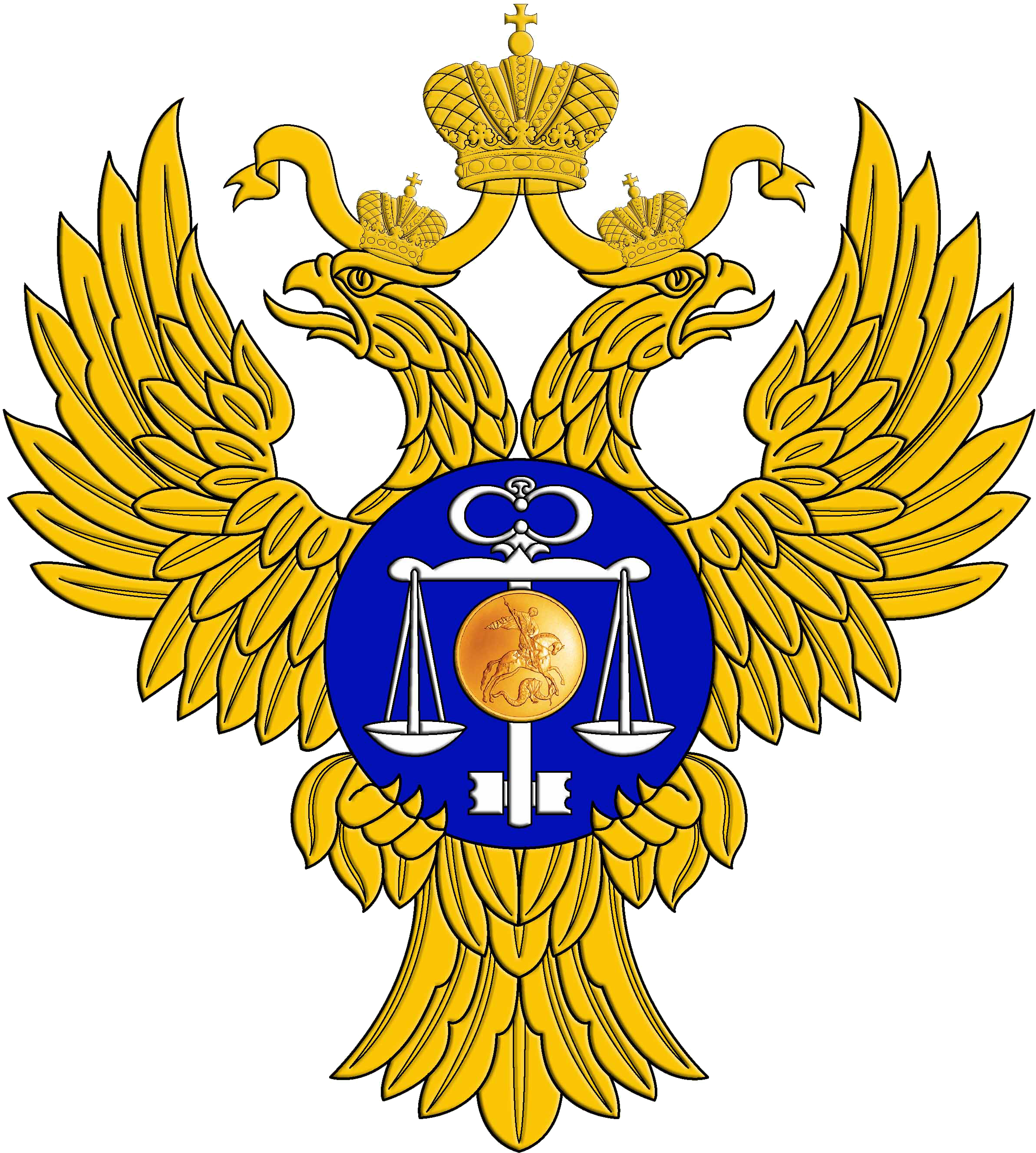 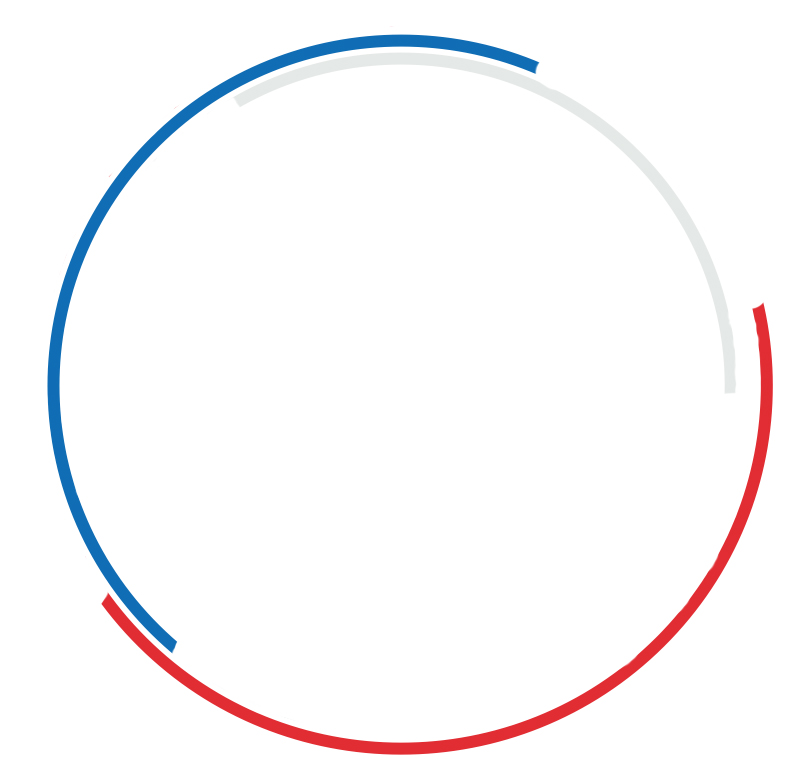 IIS functional capabilities
Treasury of Russia
Integrated Information System (IIS) for Procurement
Рublication of information
Making information and documents public (IIS official website). Information and documents search and  viewing
Generation of procurement information
Develop procurement plans and schedules, procurement information (invitations, bidding documents, protocols)
Maintenance and use of the Goods, Works and Services Catalogue (GWSC)
Development, maintenance of GWSC; applying GWSC items during procurement
Administration
General IIS functions settings;maintenance of organisations’ and users catalogues, access rights control, event logging
Procurement control and audit
Maintaining a Registry of complaints, scheduled and unscheduled inspections, their outcomes and issued improvement notices, maintaining a blacklist of suppliers
Integration and routing
Communication and information exchange between IIS an d other IS
Maintaining reference data 
Maintain, accept and disseminate IIS guides and classifiers
Procurement monitoring
Statistical processing of information and generation of information reports with different breakdowns
Ensuring information security
Measures to ensure information integrity, accessibility and confidentiality
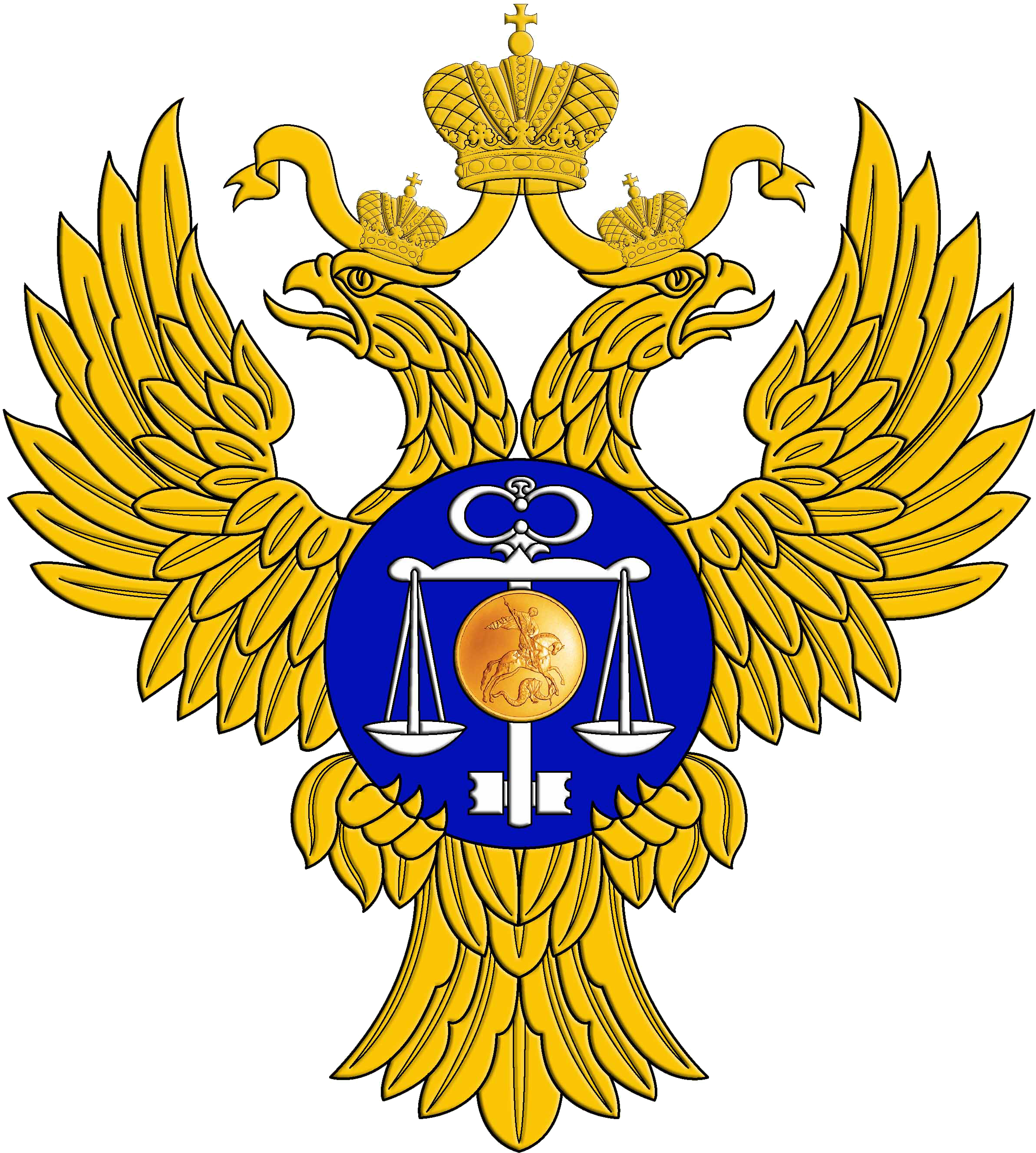 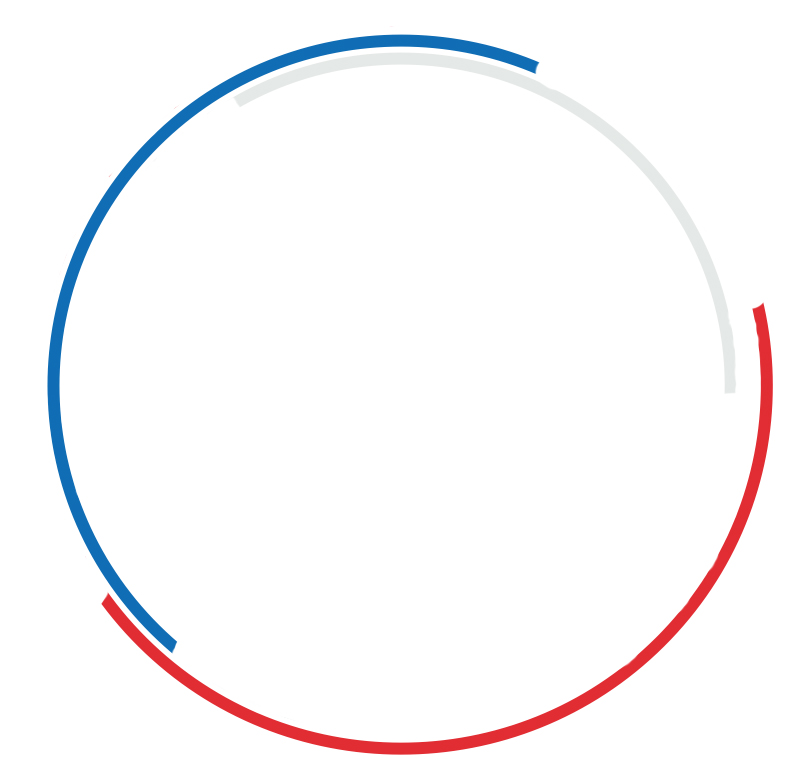 Interactions between procurement system and budget process management in Russia
Treasury of Russia
Notice of procurement
Contract information
Contract execution information
Procurement plan 
(procurement plan amendments)
Contract execution information (payment)
IIS for procurement
Information on budget commitments “to be” assumed
Information on cash liabilities (certificates, invoices etc.)
Information on budget commitments (“actual”)
Information on execution of cash liabilities
Checking PP against budget commitments limits
Draft procurement plan (PP)
E-Budget
Registration of the budget commitments “to be assumed”
Recording of the budget commitments limits
Registration of the “actual” budget commitments
Registration of cash liabilities
Payment liabilities
Justification of budget appropriations
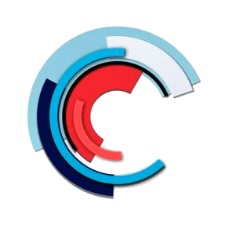 Procurement planning
Contract execution
Procurement
Public contract establishment
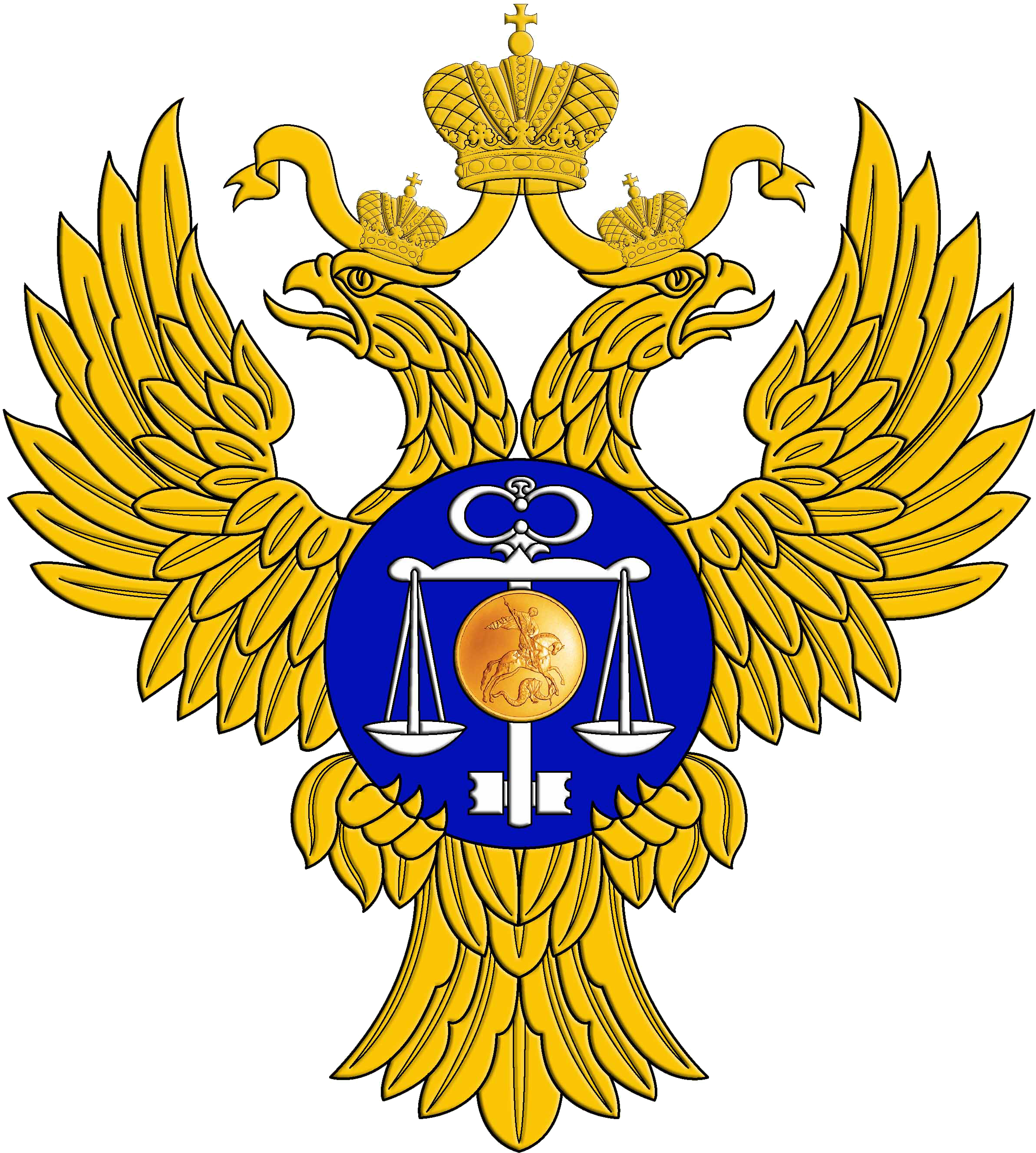 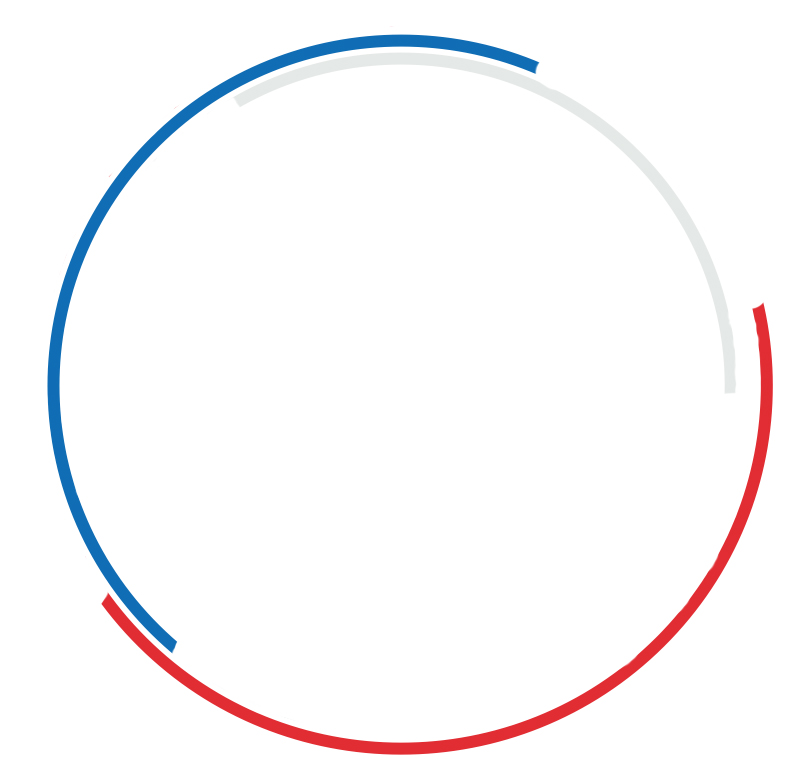 Procurement planning
Treasury of Russia
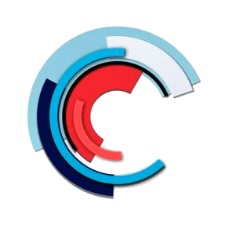 IIS for procurement
“E-Budget”
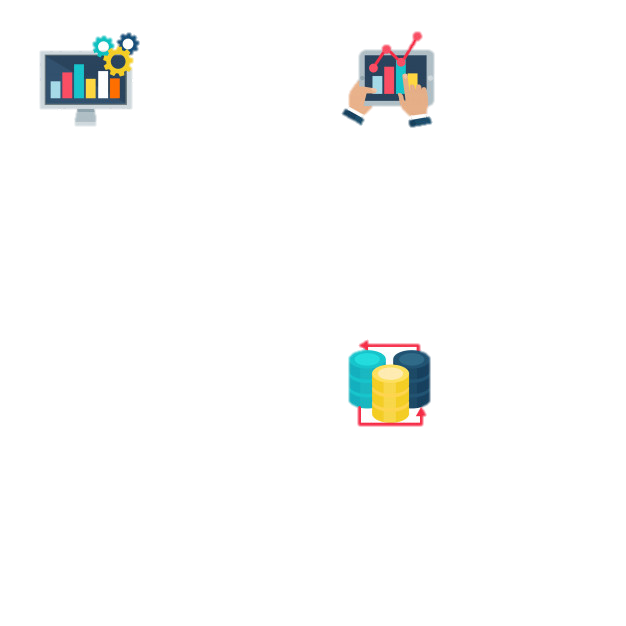 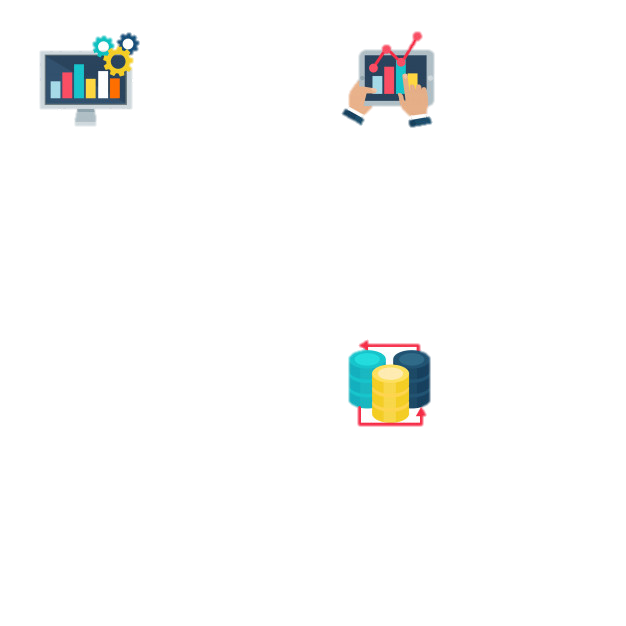 Draft procurement
 plan
Justification of budget appropriations
Procurement plan (procurement plan amendments)
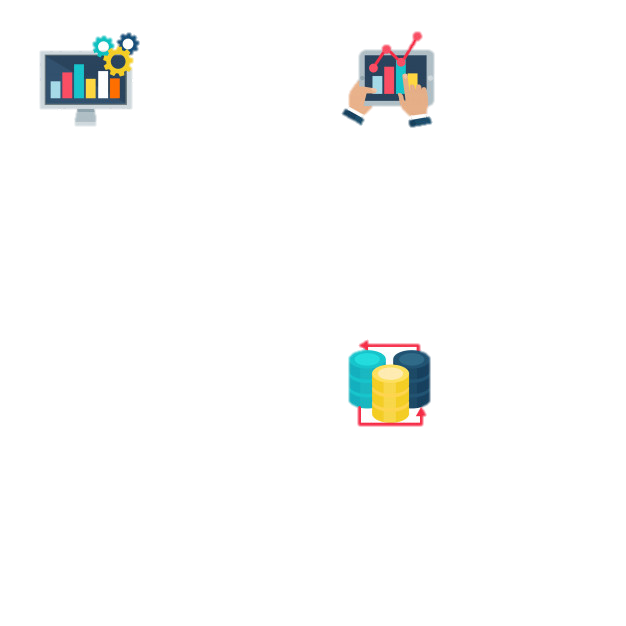 Checking PP against budget commitments limits
Appropriations and budget commitments limits
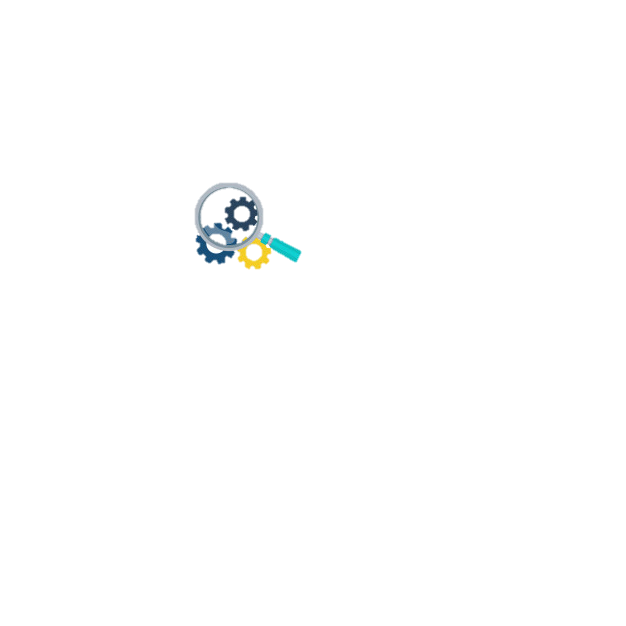 Data on information system development activities
Federal SIS to Coordinate Information System Development
Procurement plan publication
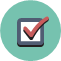 Information system development plan preparation and approval
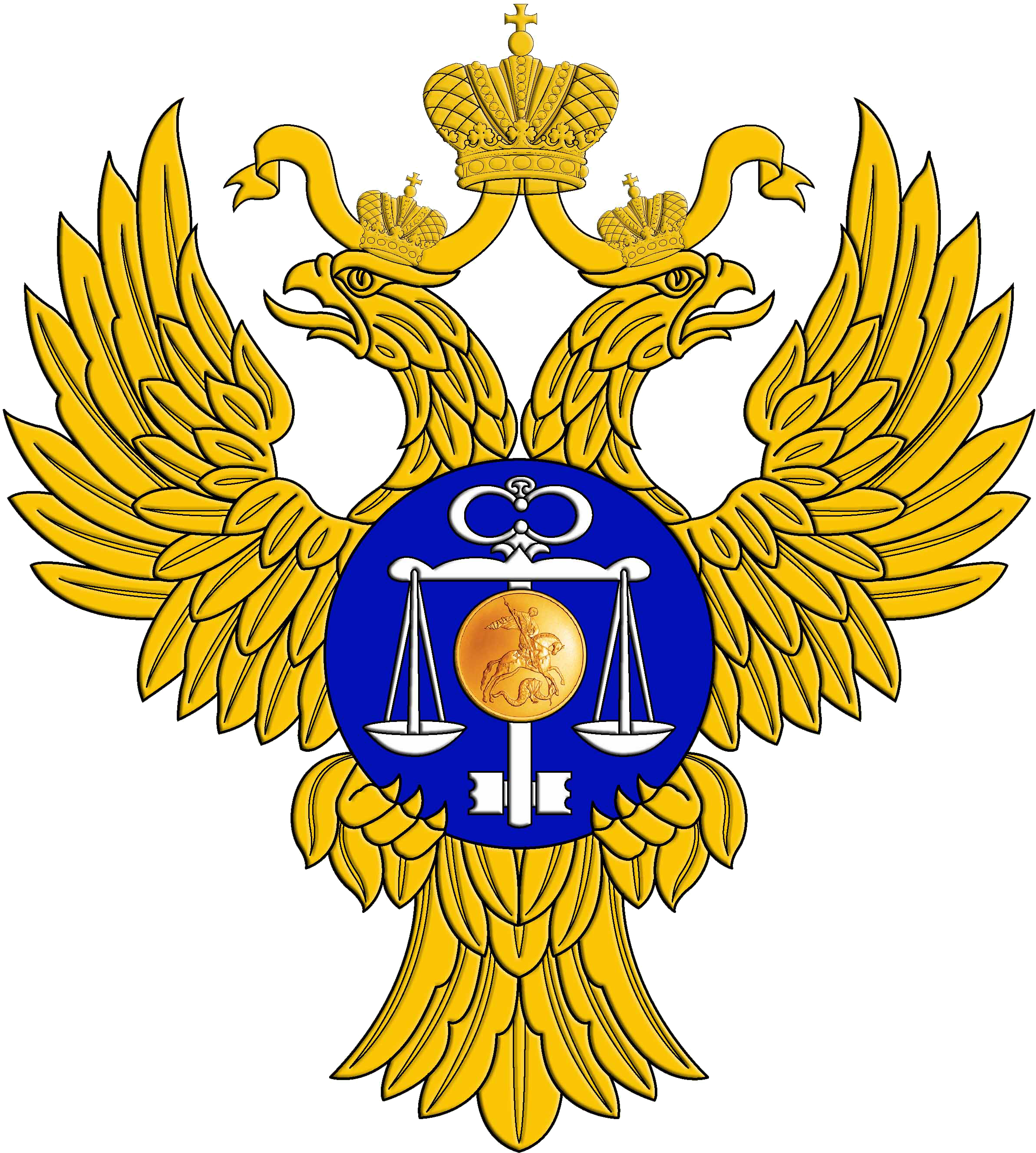 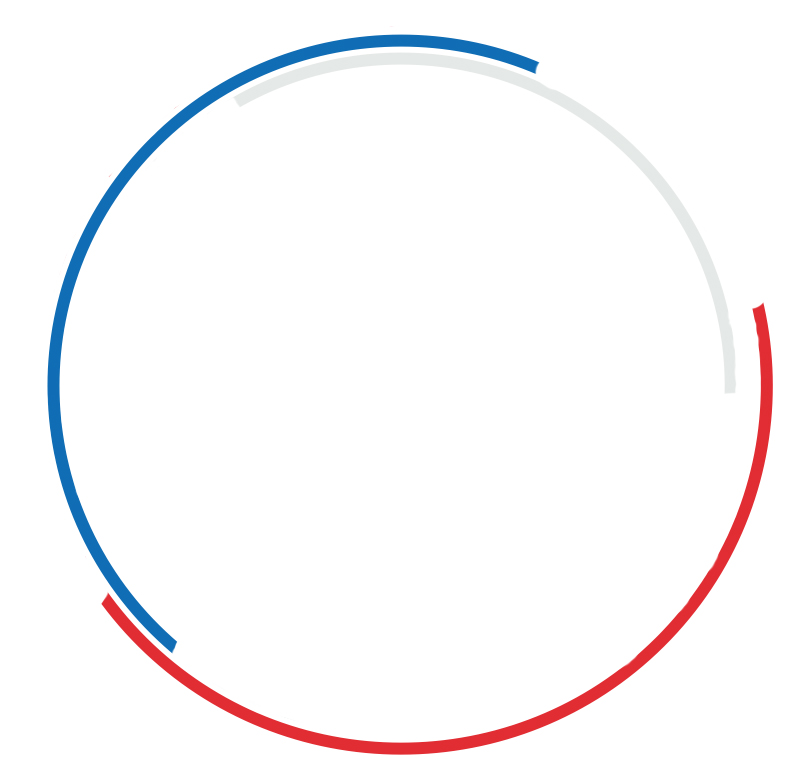 Procurement
Treasury of Russia
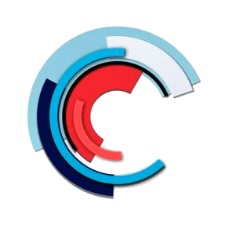 IIS for Procurement
“E-Budget”
Procurement Plan
Checking for compliance
 with limits
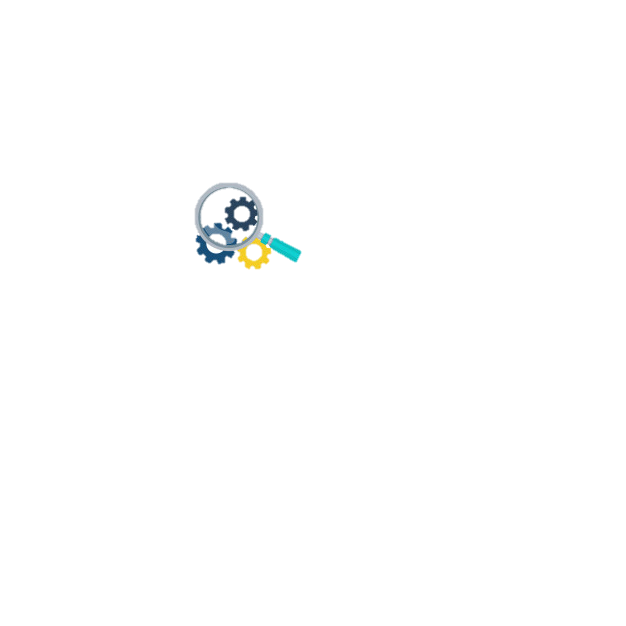 Information on budget commitments “to be assumed”
Notice of Procurement
Registration of commitments “to be assumed”, posting it on client’s account
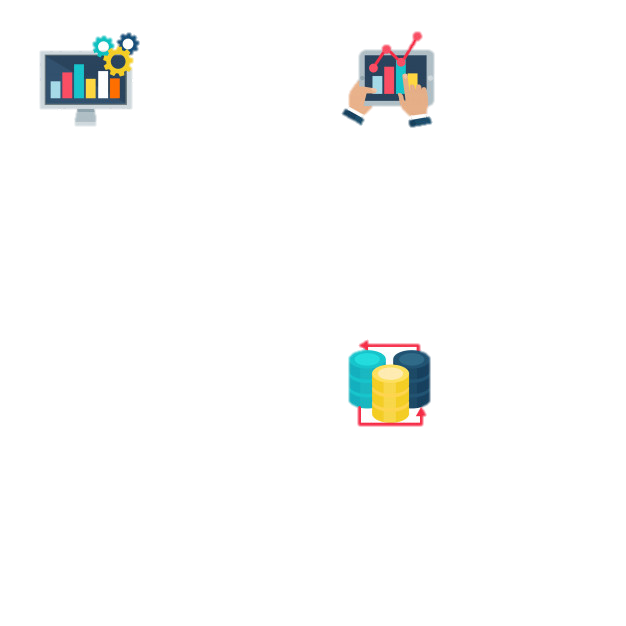 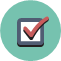 Notice of Procurement publication
Uncommitted balance
Bidding
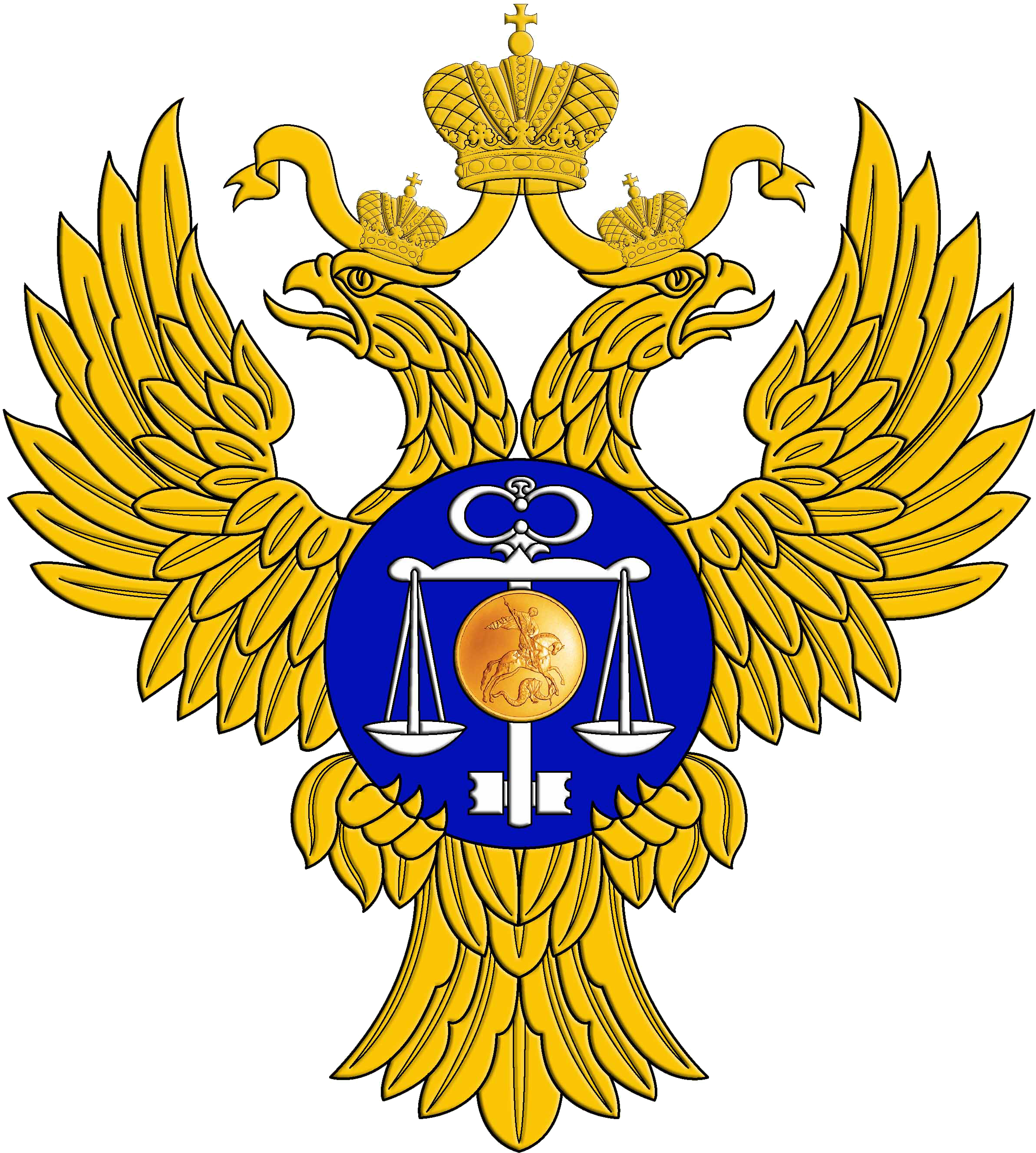 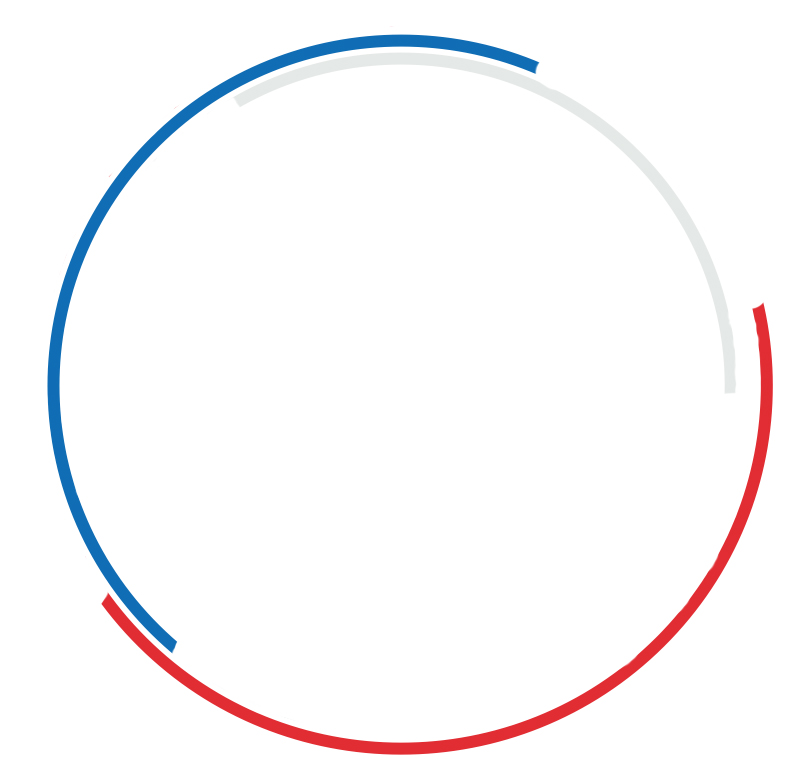 Public contract establishment
Treasury of Russia
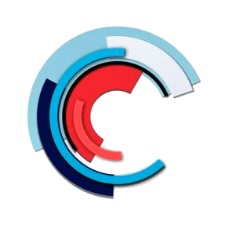 IIS for procurement
“E-Budget”
Bidding
Information on  assumed commitments
Recording the “assumed” commitment
Public contract establishment
Publication in the contracts registry
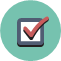 Making entries in institutions’ records and on client’s account
Information on public contract
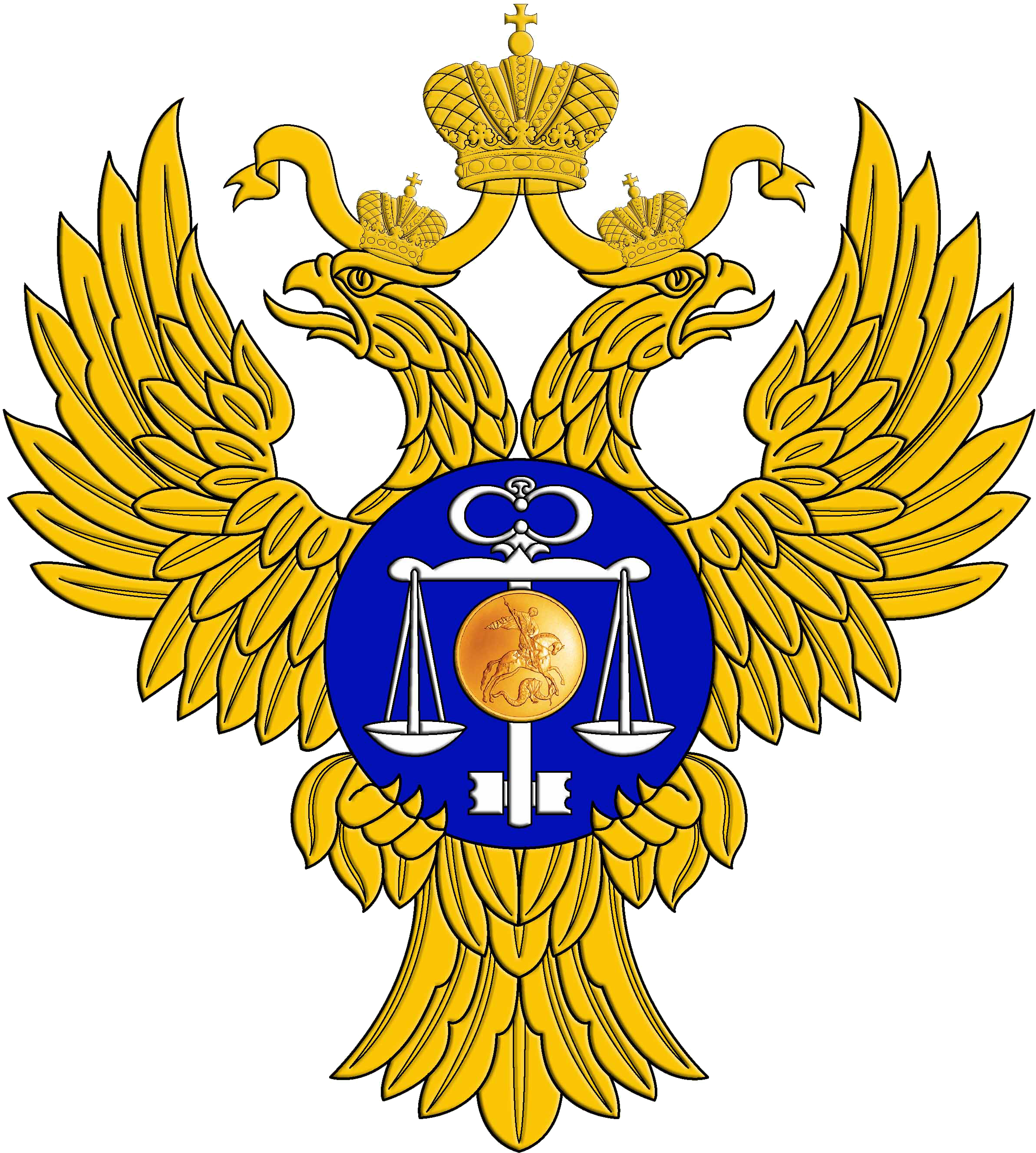 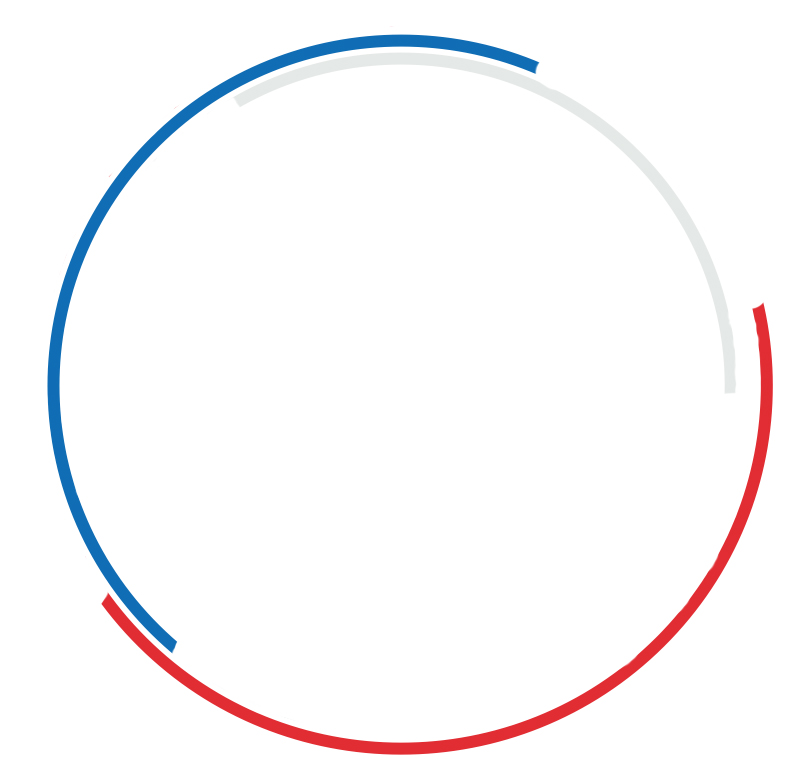 Contract execution
Treasury of Russia
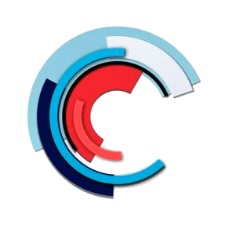 IIS for procurement
“E-Budget”
Customer
Supplier
Recording cash liabilities
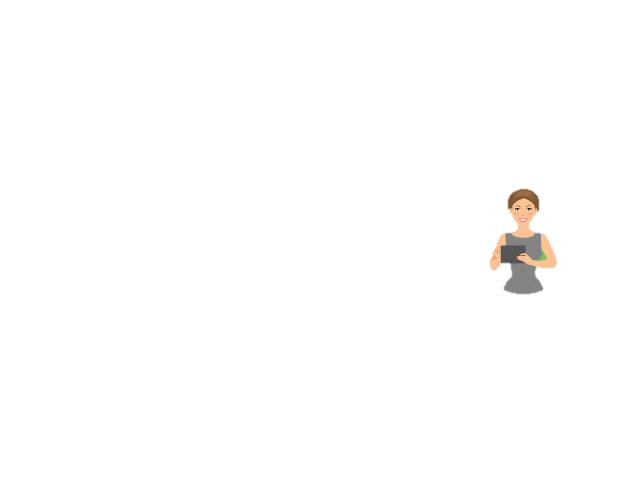 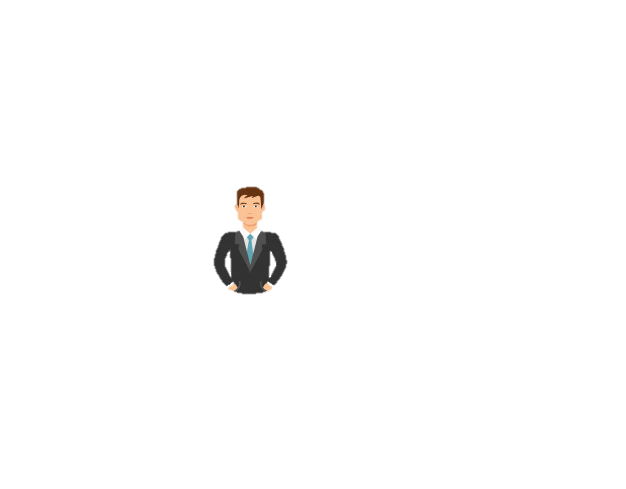 E-certificate of acceptance
Making entries in institutions’ records and on client’s account
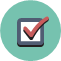 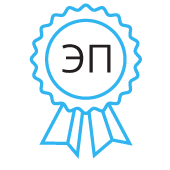 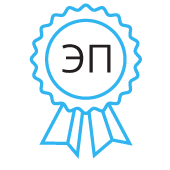 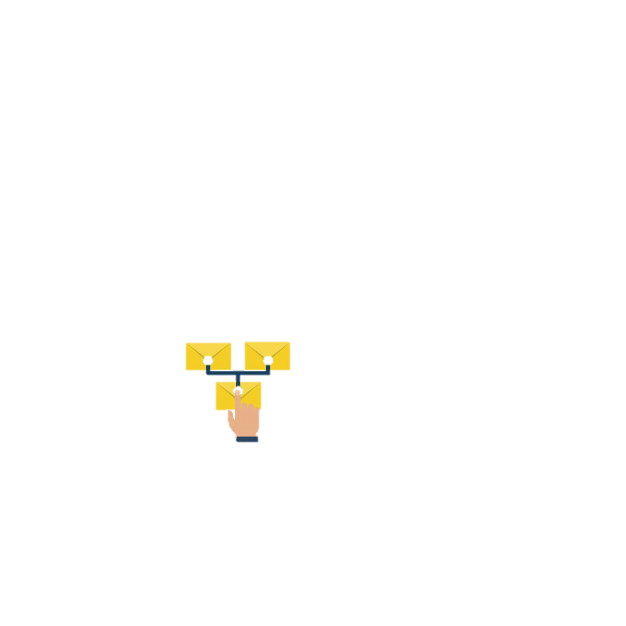 Signing e-certificate of acceptance
Generation and signing of e-certificate of acceptance
Creating request for cash expenditures
Information on public contract execution
Commitments settled are recording and reflected on   client’s account
Payment 
against commitment
Publishing information in the contracts registry
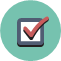 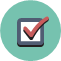 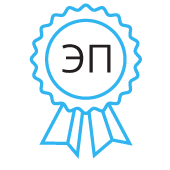 -     e-signature
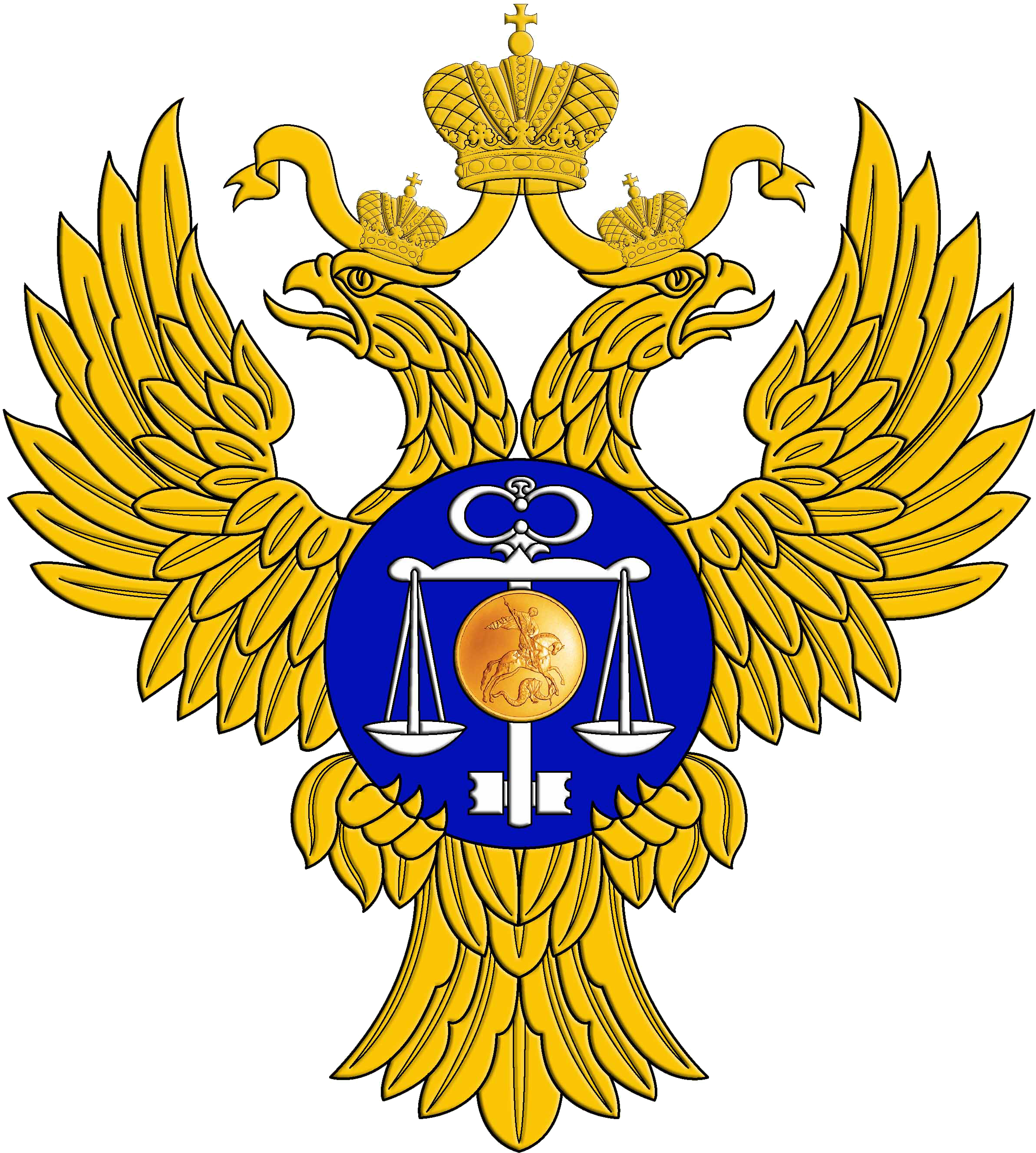 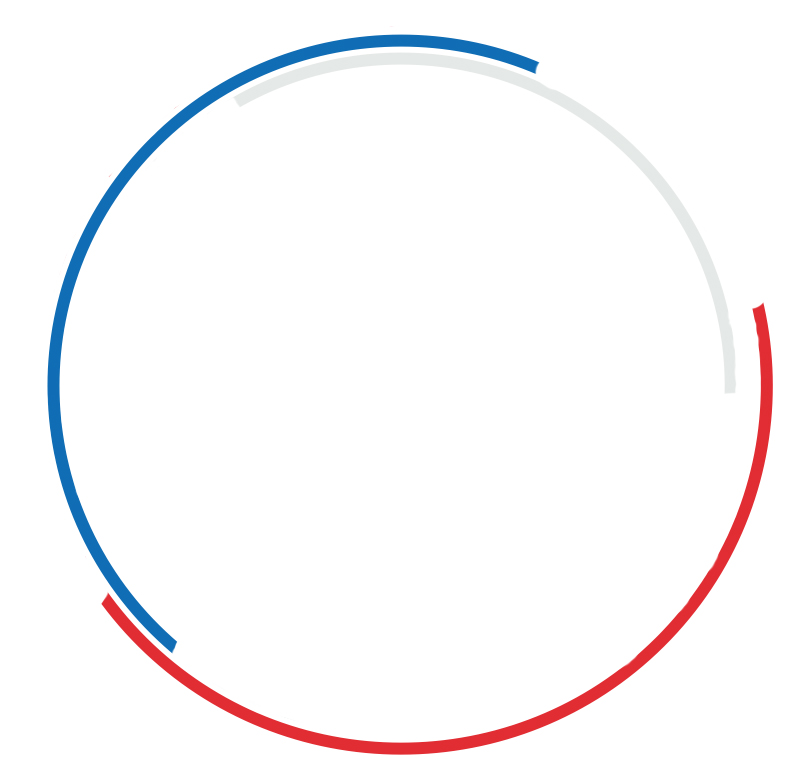 A fast-track procedure for opening client accounts when contracts are established
Treasury of Russia
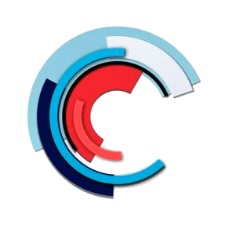 ГИИС «Электронный бюджет»
ЕИС
IIS for procurement
“E-Budget”
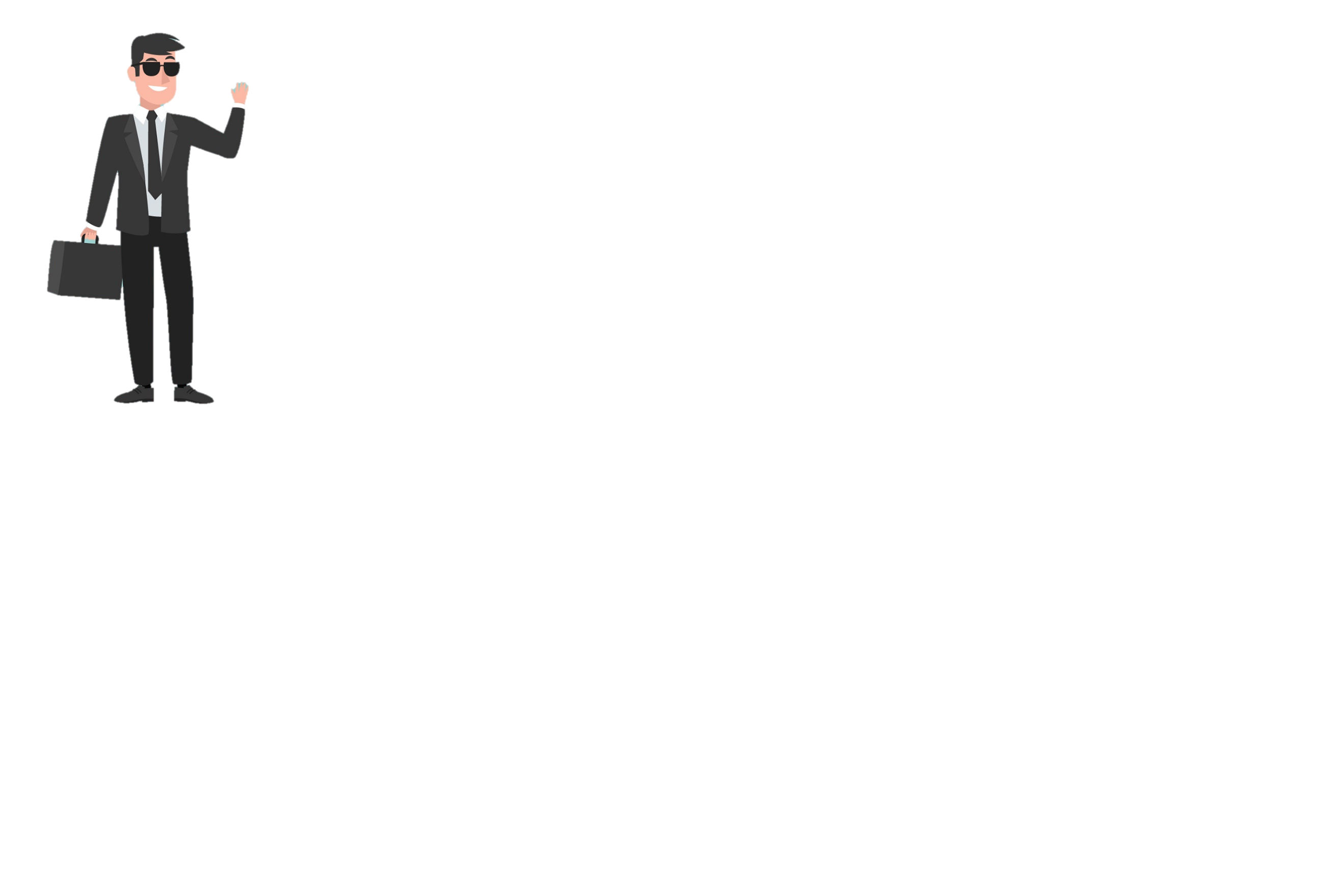 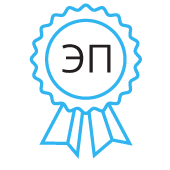 Adding it to Consolidated Register of Organizations
Request to book client account number
Booking a number in the client accounts registration file
Customer (winning bidder)
Confirmation of client account number booking
Registration  
with the “E-Budget”
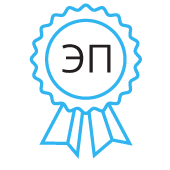 Establishment of public contract
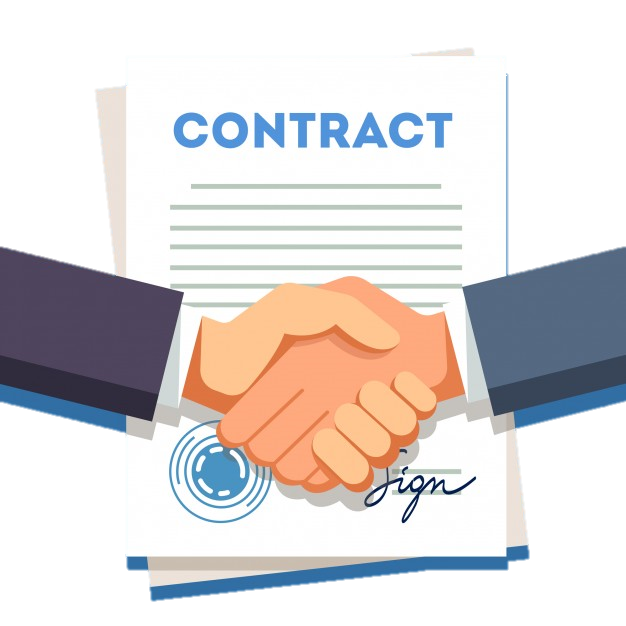 Request to open client account
Opening account with the client accounts registration file
Information on client account opened
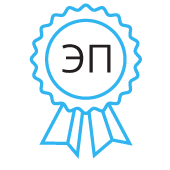 -     E-signature
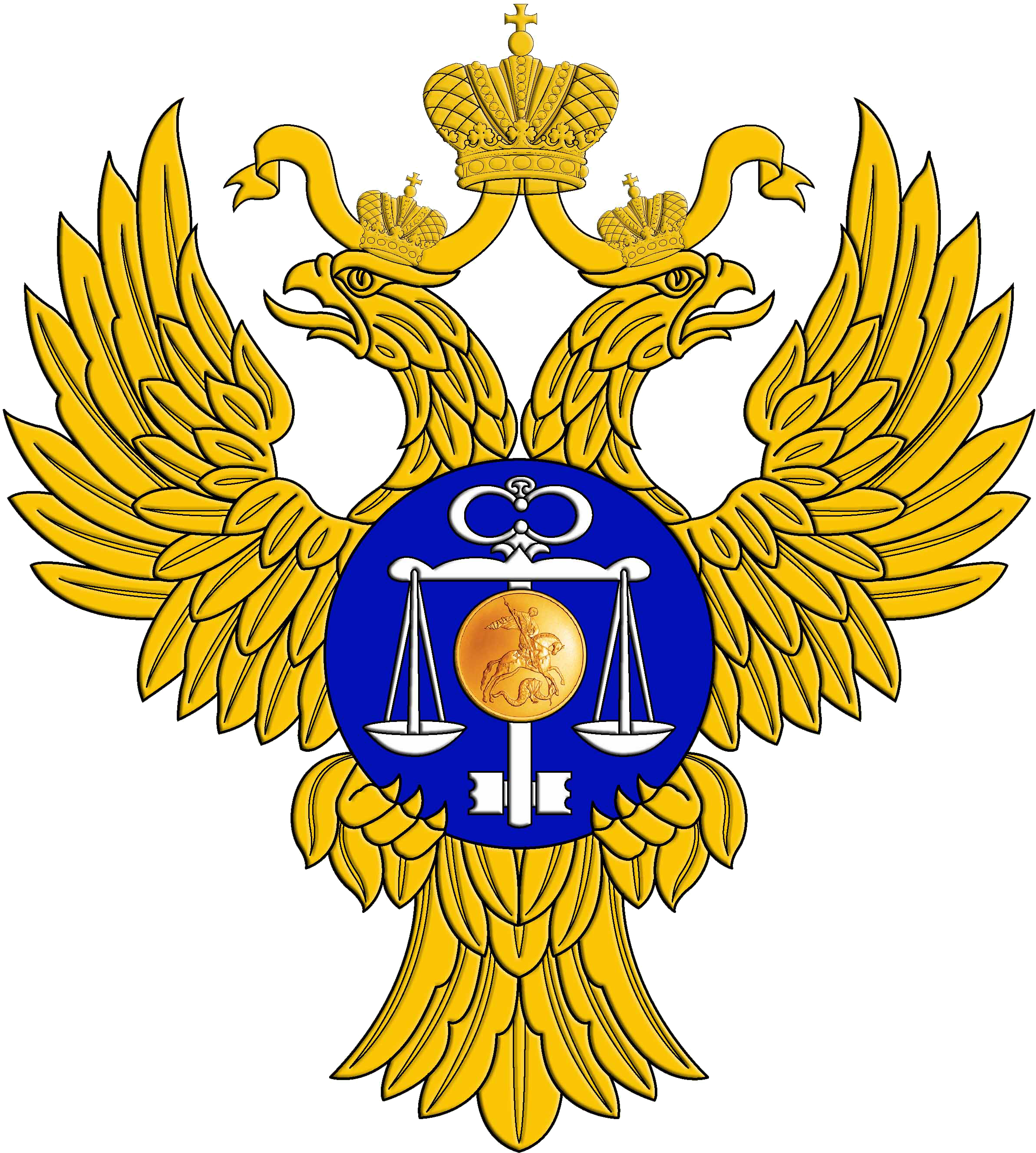 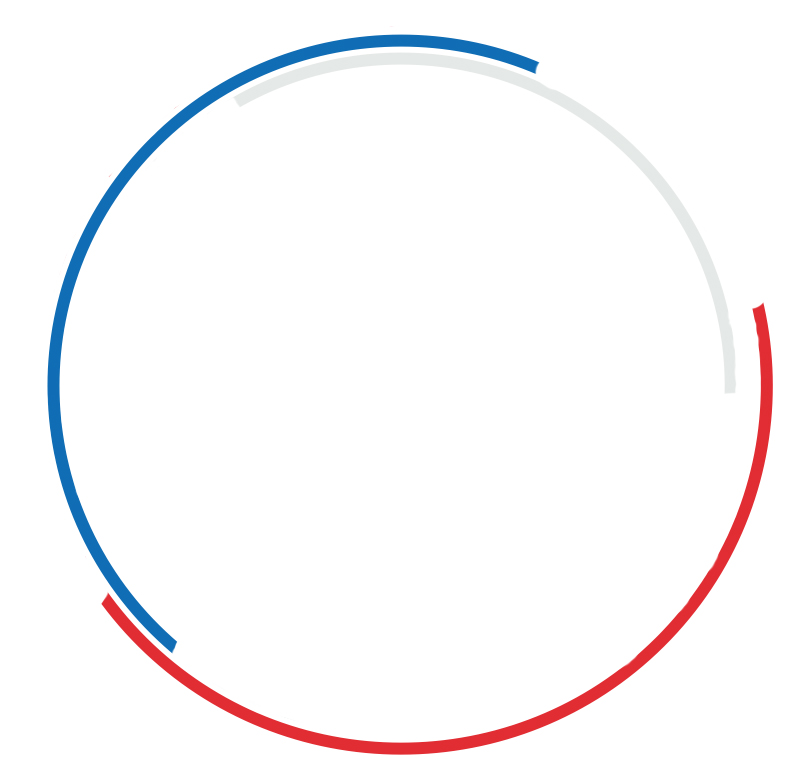 Treasury of Russia
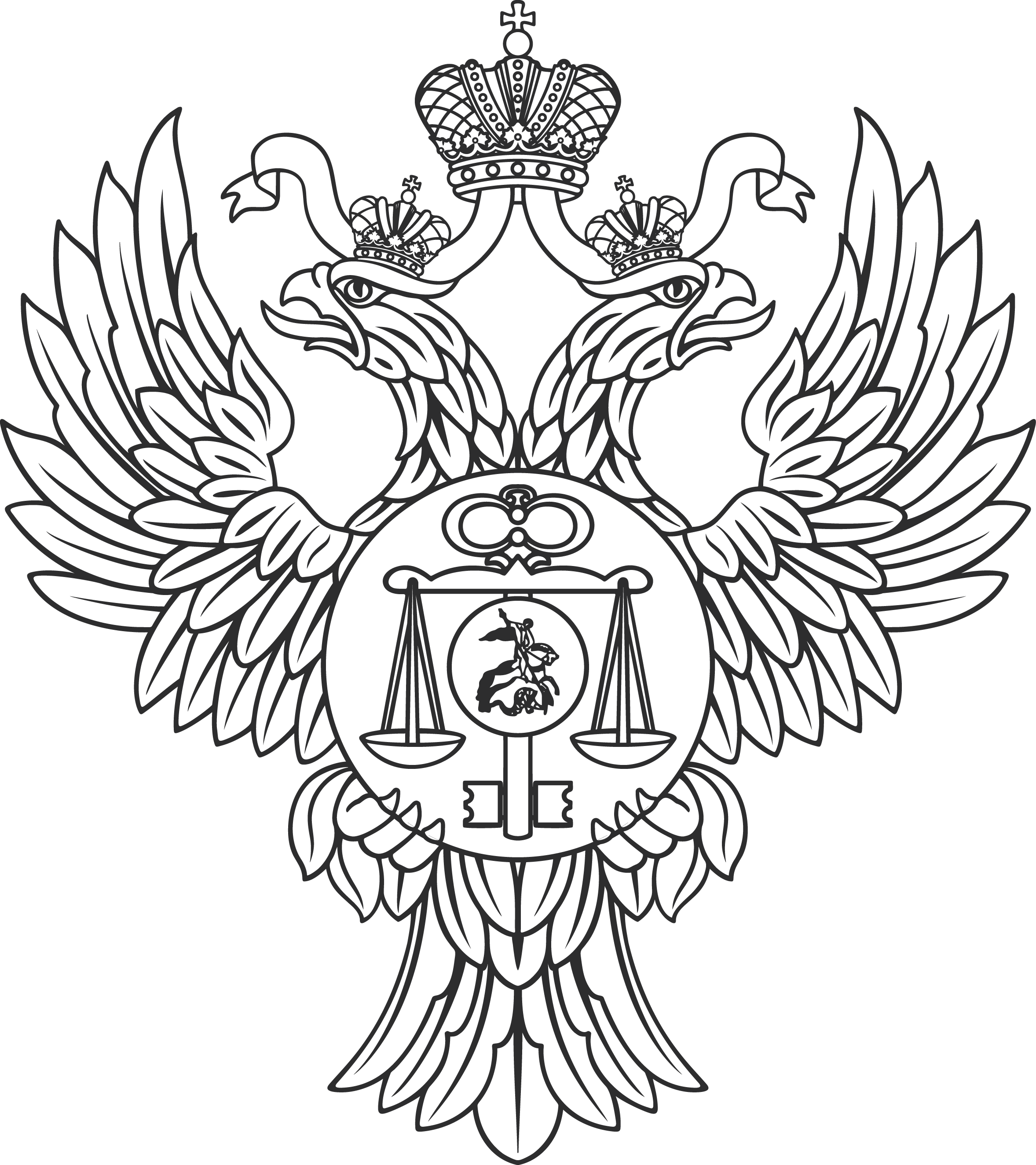 THANK YOU!
www.roskazna.ru